花蓮縣國中小學網路小論文暨本土使命式行動研究競賽蟹老闆的秘密
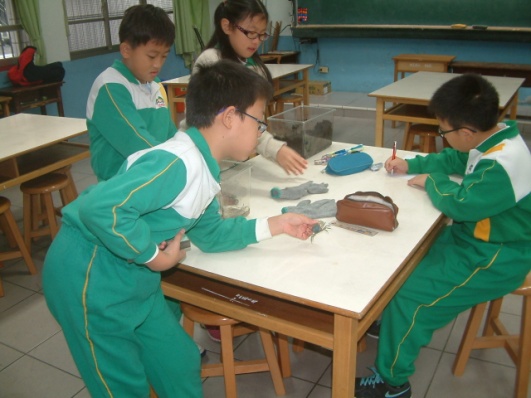 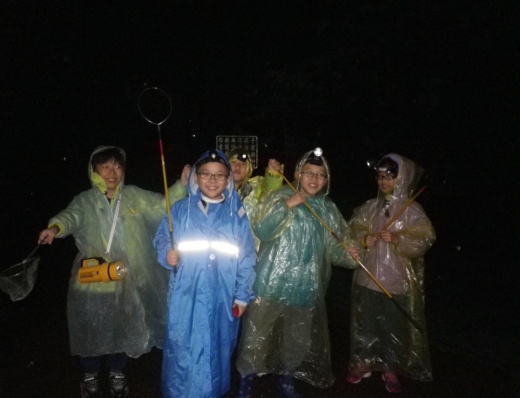 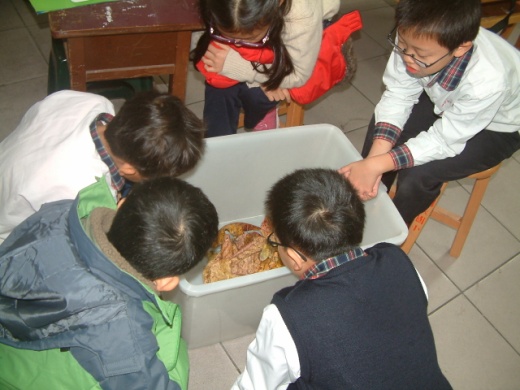 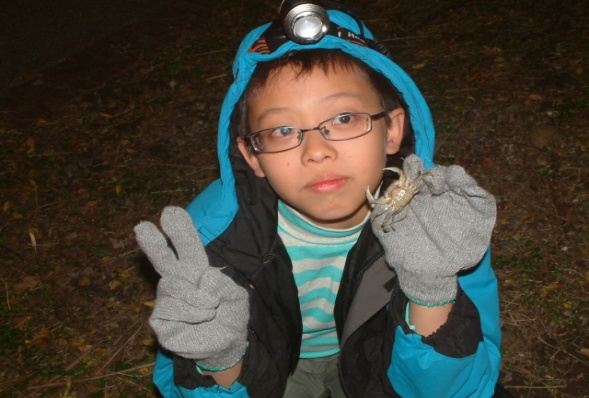 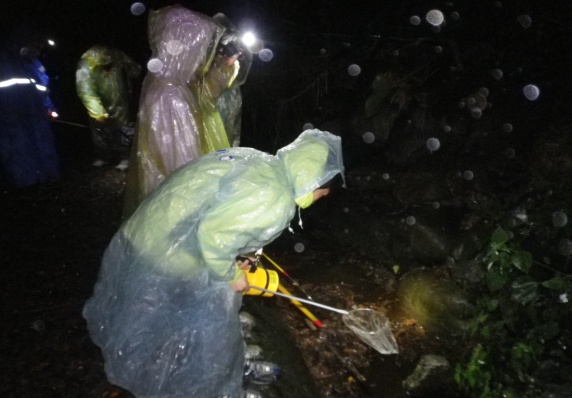 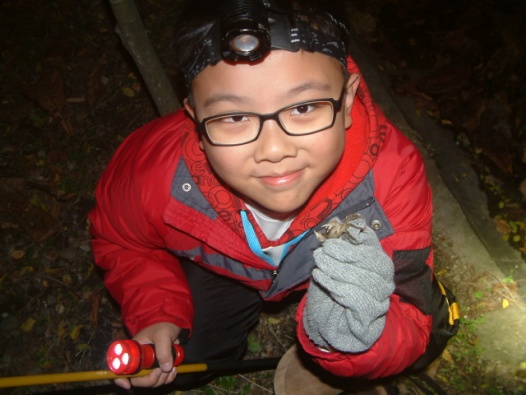 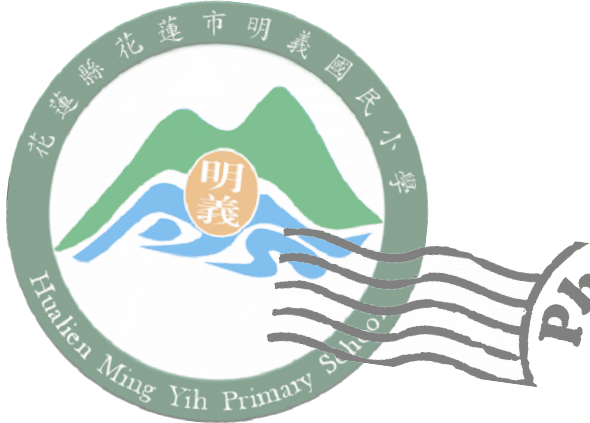 隊名：蟹堡王
隊員： 張峻瑋 、 方印承 、 徐茂倫 、 張念真
指導老師：吳金倫老師、李映瑞老師
1
花蓮縣國中小學網路小論文暨本土使命式行動研究競賽
認識與辨別澤蟹種類
蒐集螃蟹相關資料
研究流程
觀察澤蟹棲息地
澤蟹的習性及行為觀察
觀察澤蟹的分布情形
環境變化對澤蟹生存的影響
營造適合澤蟹生存的棲地
觀察澤蟹的構造
花蓮縣國中小學網路小論文暨本土使命式行動研究競賽
「研究一」蒐集螃蟹相關資料：
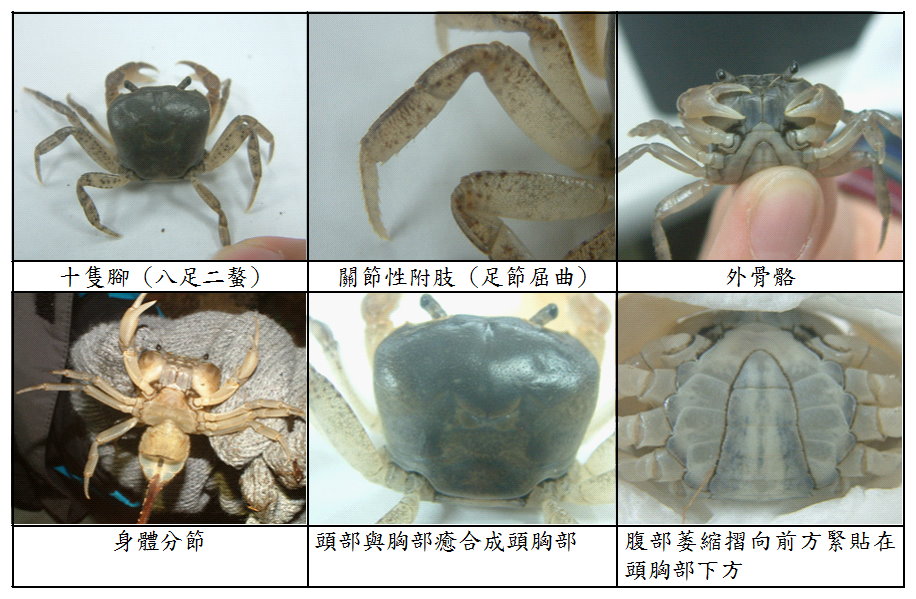 3
花蓮縣國中小學網路小論文暨本土使命式行動研究競賽
「研究二」觀察澤蟹棲息地
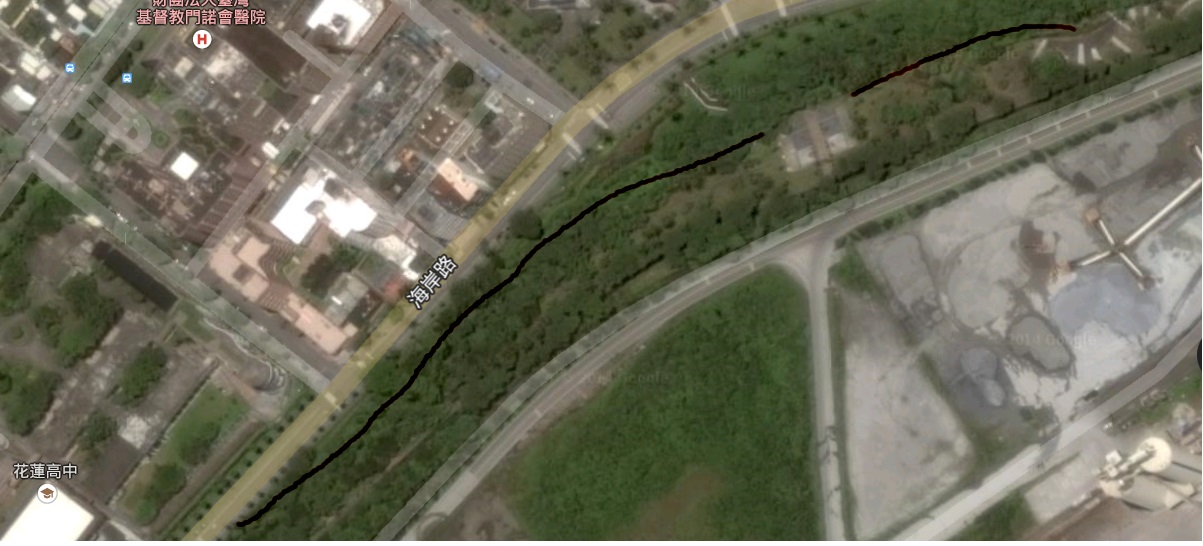 花蓮縣國中小學網路小論文暨本土使命式行動研究競賽
「研究二」觀察澤蟹棲息地
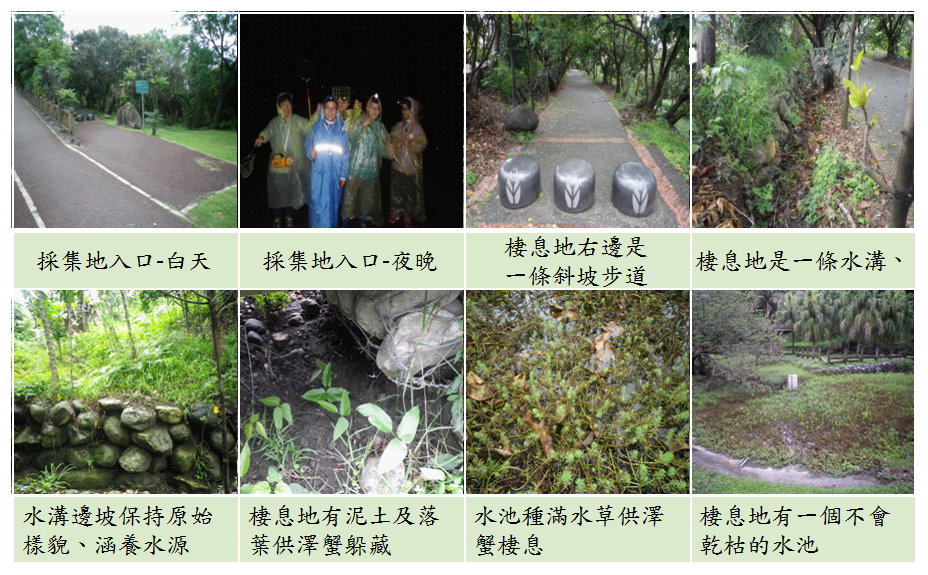 花蓮縣國中小學網路小論文暨本土使命式行動研究競賽
「研究三」觀察澤蟹的分佈情形
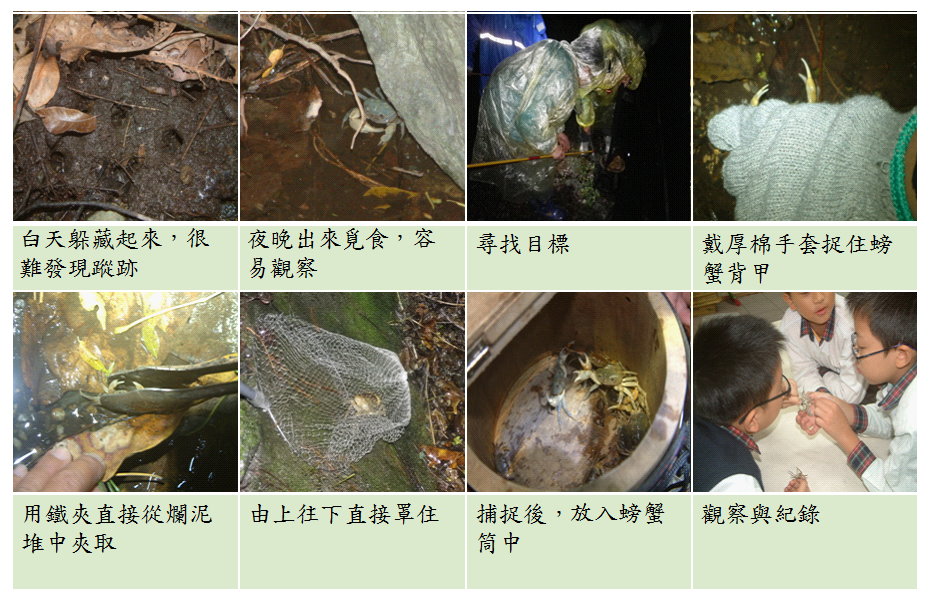 花蓮縣國中小學網路小論文暨本土使命式行動研究競賽
「研究四」觀察澤蟹的構造，雌、雄蟹的差異及外型特徵
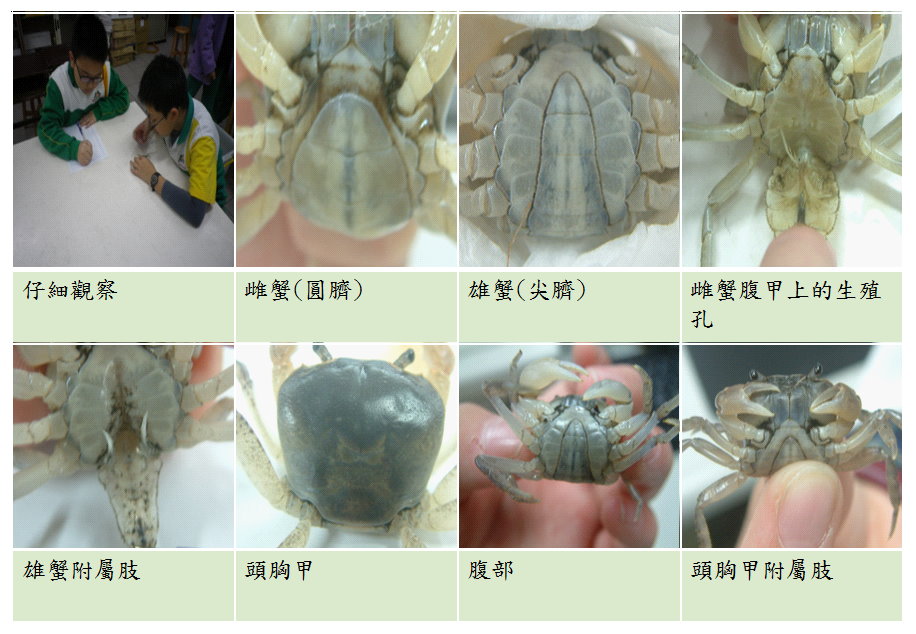 花蓮縣國中小學網路小論文暨本土使命式行動研究競賽
「研究五」認識與辨別澤蟹
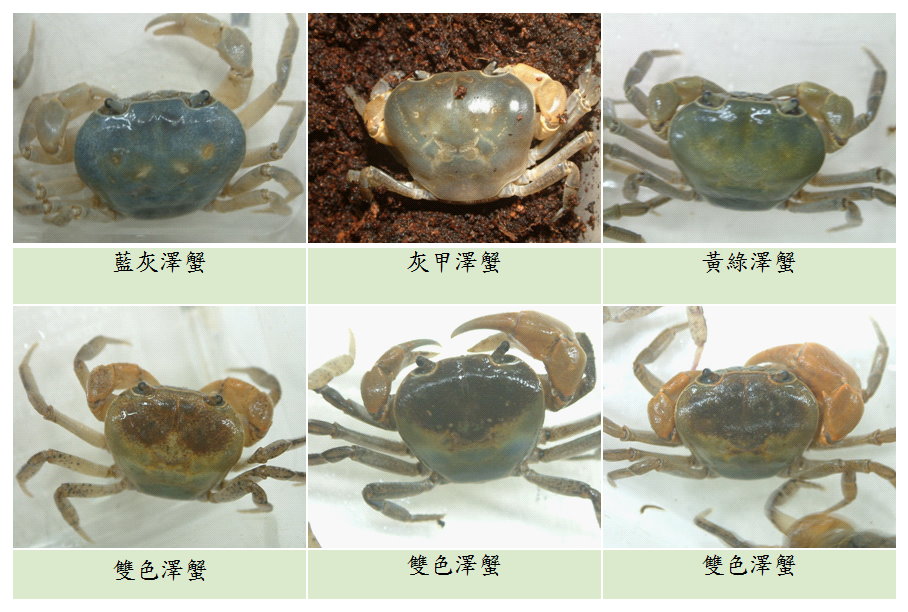 花蓮縣國中小學網路小論文暨本土使命式行動研究競賽
「研究六」澤蟹的生活習性及行為觀察
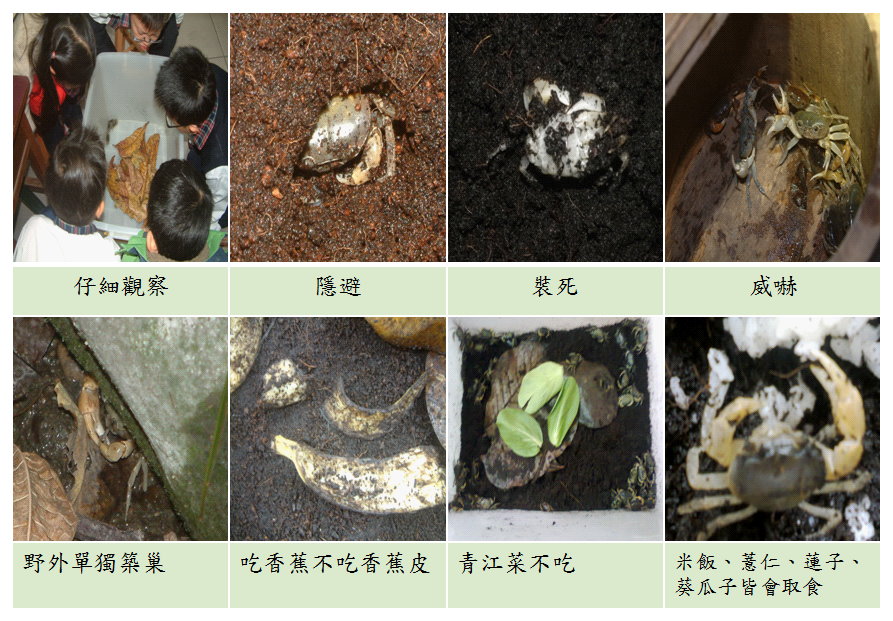 花蓮縣國中小學網路小論文暨本土使命式行動研究競賽
「研究七」環境變化對澤蟹生存的影響
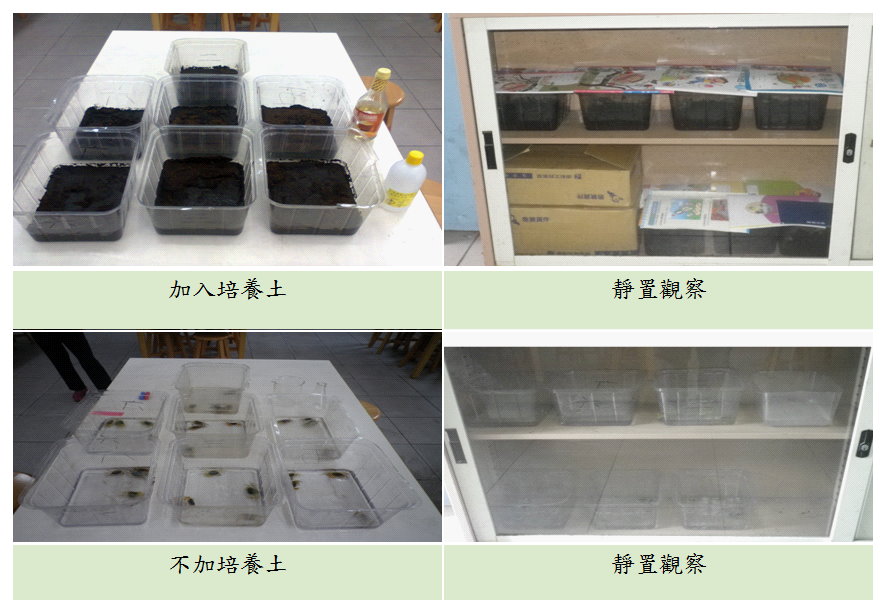 花蓮縣國中小學網路小論文暨本土使命式行動研究競賽
「研究八」校園內營造適合澤蟹生存的棲地
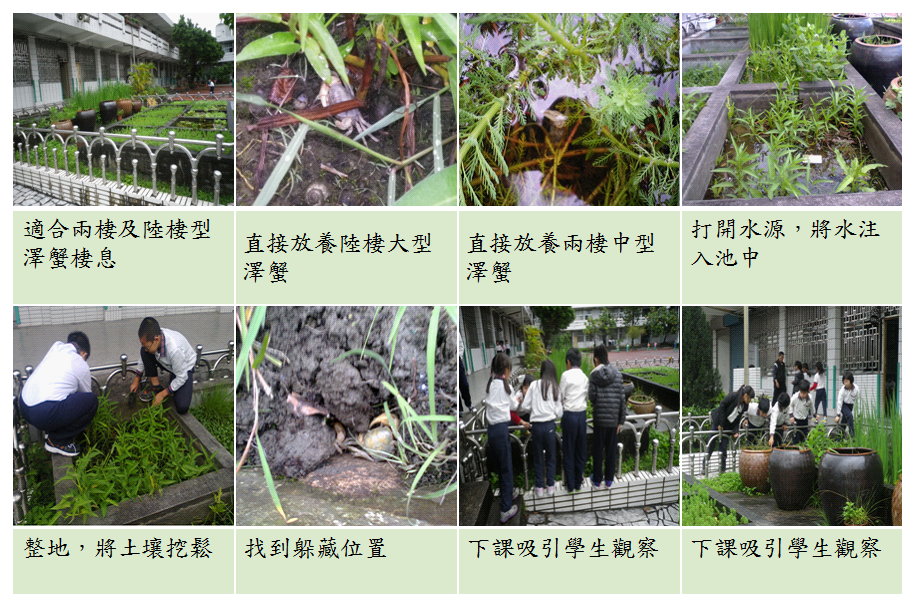